Global Manufacturing Student Think Tank
Manufacturing in Spain
Toni Galeote Perramon
MSc in Global Product Development and Management

Guillermo García del Valle Martínez 
MSc in Aserospace Materials
7th March 2017
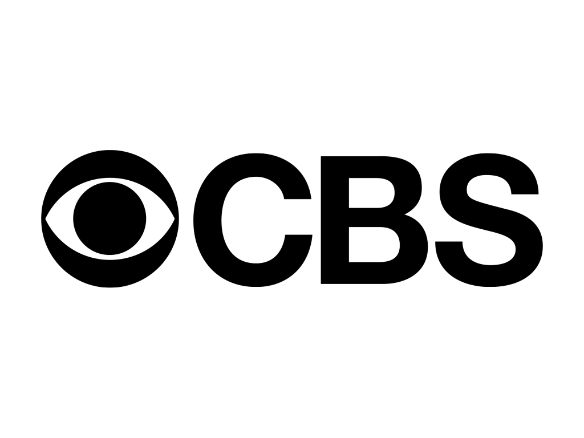 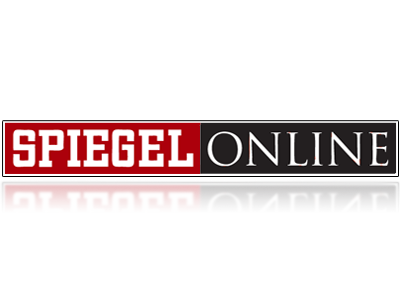 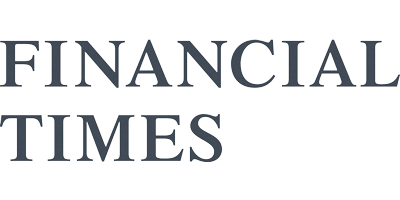 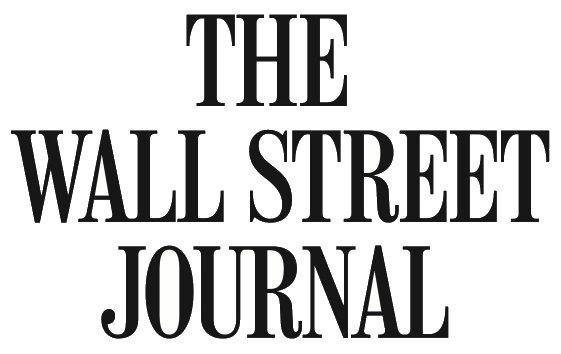 Desperation, anger grows for Spanish youth, with 51 percent unemployed
07/06/2012
Spain’s recovery boosts labour market
23/04/2014
Back from the brink: Spain emerges as a model for Europe
25/03/2015
Latest Europe rescue aims to prop up Spain
11/06/2012
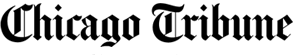 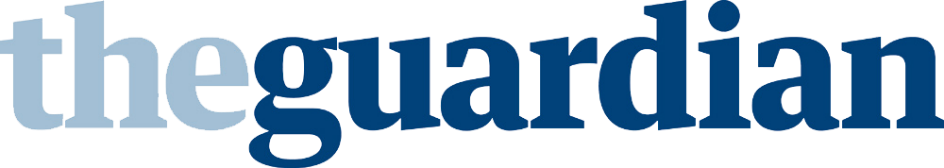 S&P cuts Spain credit rating to near junk
11/10/2012
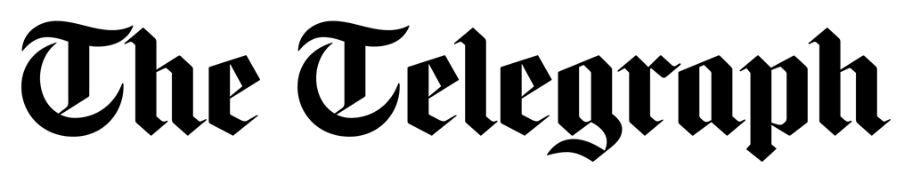 Growth up, joblessness falling – is Spain’s crisis finally over?
26/03/2015
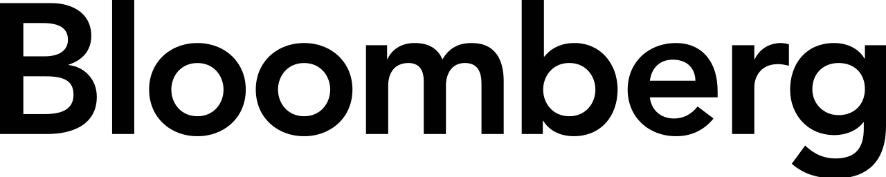 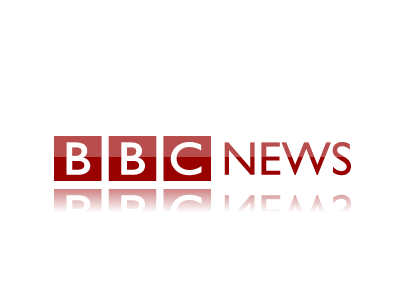 Spain to ask for bailout next month 
15/10/2012
How Spain fixed its economy
04/08/2015
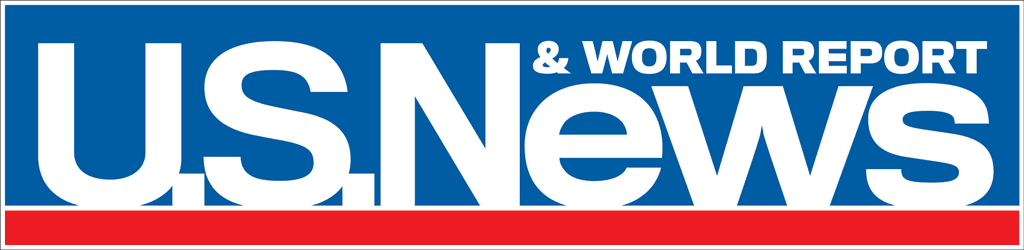 Spain unemployment hits record high
Rate soared to a new record of 27.2% in the first quarter of 2013. 
25/04/2013
However…
Spain jobless rate falls to 7-year low of 18.6 percent
26/01/2017
[Speaker Notes: 2008. Big world crisis. And how was Spain doing? If you didn’t hear it, just look at these newspapers. Let me just highlight 3 main problems]
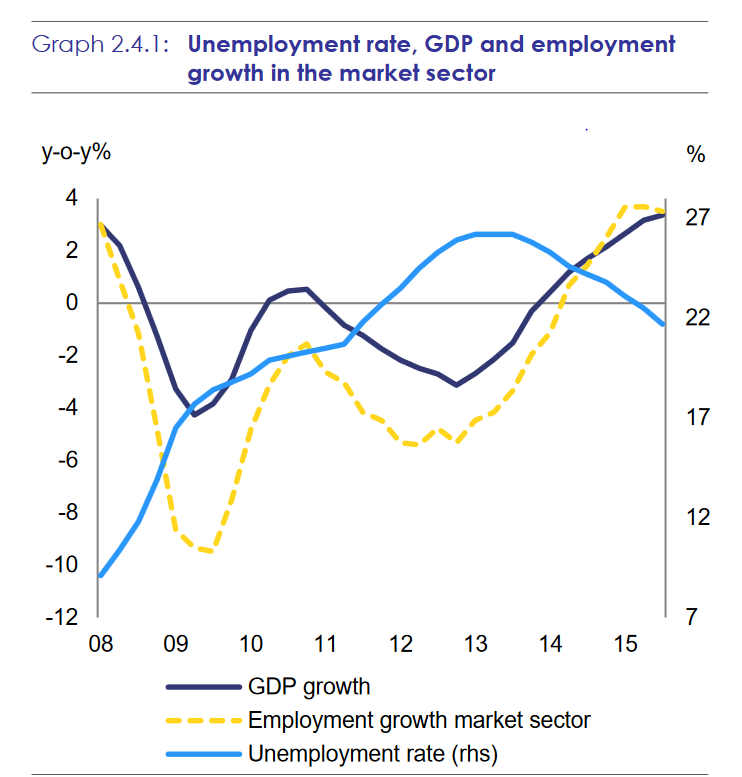 Macroeconomic data
What is the relation between employment and real value added in manufacturing?
How has Spain’s GDP evolved in the last years?
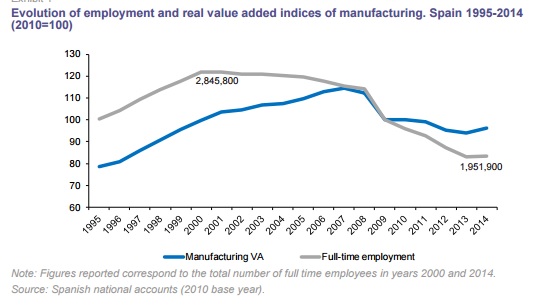 [Speaker Notes: The employment rate has decreased more dramatically than the VA, therefore we can say that the productivity has increased]
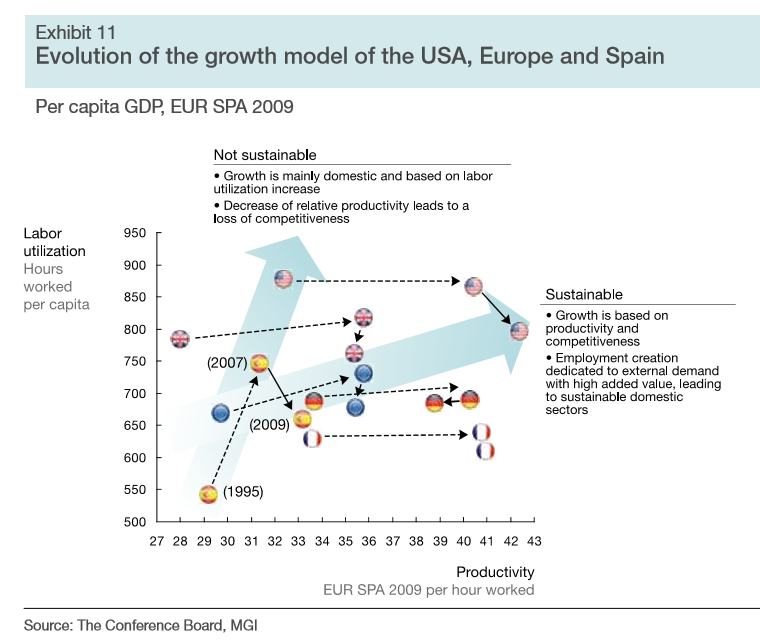 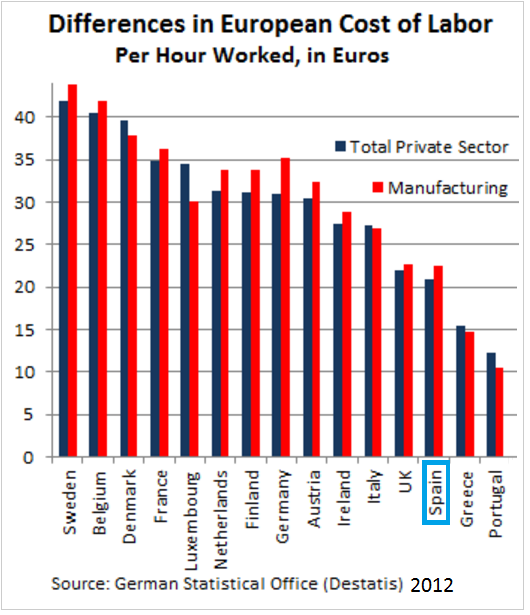 Manufacturing in Spain
Moving towards a Sustainable Growth direction, based on:

Productivity and competitiveness
Employment creation

Low labour cost of young educated people
[Speaker Notes: Evolution of the growth model following a non sustainable path due to boom in costruction industry]
Education
Human Resources in Science and Technology with tertiary education
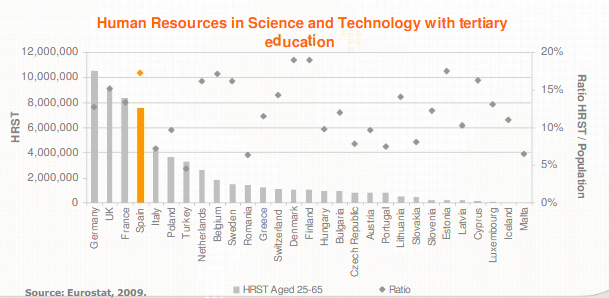 High rate of tertiary educated people

In STEM disciplines: 
3rd best ratio in Europe

4th in numbers in Europe
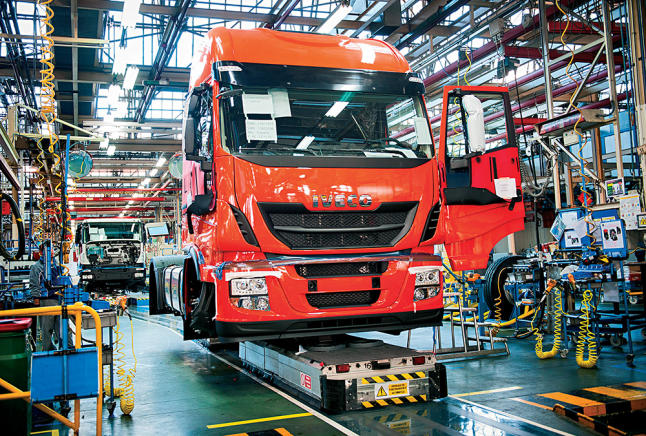 Key sectors of Spain’s industry
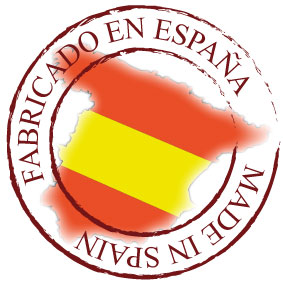 Keys to success: 
Relatively low cost labour
High productivity 
Export focus
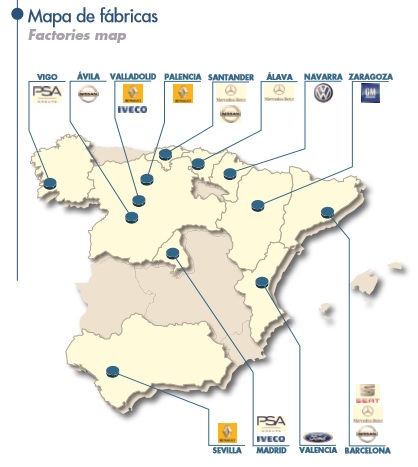 Automotive industry
2nd car manufacturer in Europe, 8th worldwide

1st industrial vehicle manufacturer in Europe 

High robotization: 56.4% of all robots in Spain

Export focus

+1000 companies, from SMEs to international groups, in the components industry
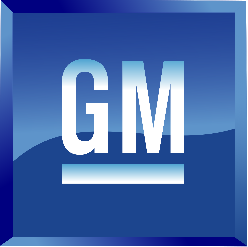 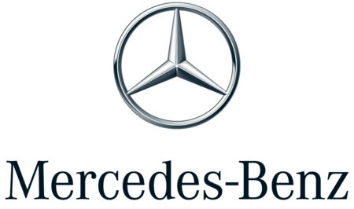 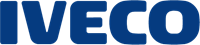 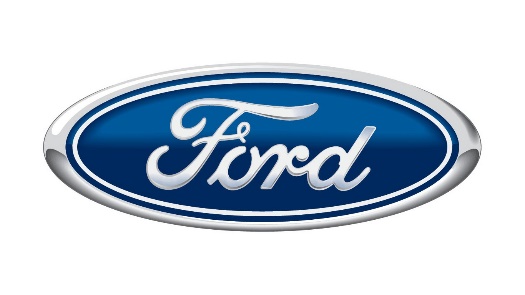 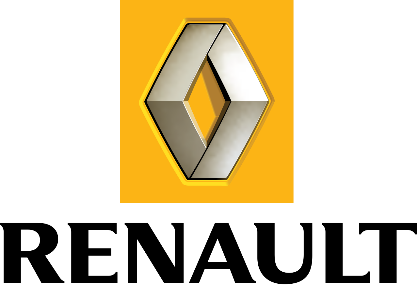 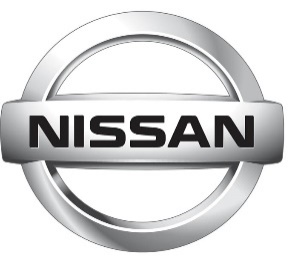 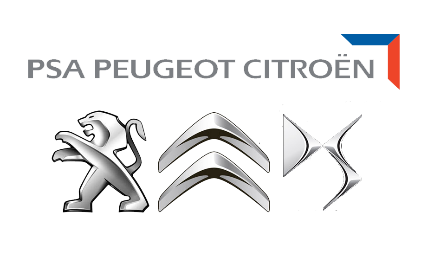 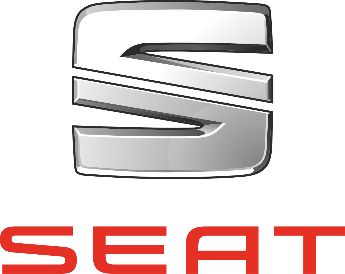 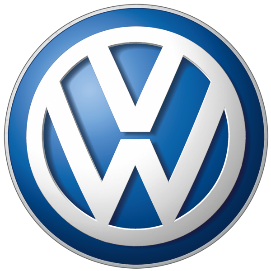 Source → Annual report 2015. Asociación Española de Fabricantes de Automóviles y Camiones.
[Speaker Notes: 2.8 million vehicles in 2016. 
56.4% of all robots in Spain’s industry are in the automotive industry. 
83% of vehicles are shipped abroad]
Aerospace industry
5.8% of industrial GDP in 2015 

Fifth in Europe in terms of turnover and employment 

Exports 84% of turnover

High growth rates

Participation in international programs
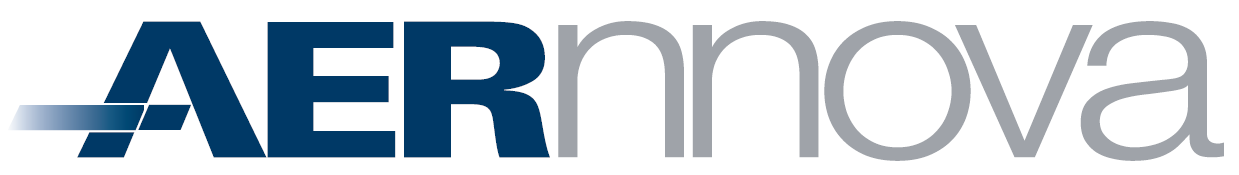 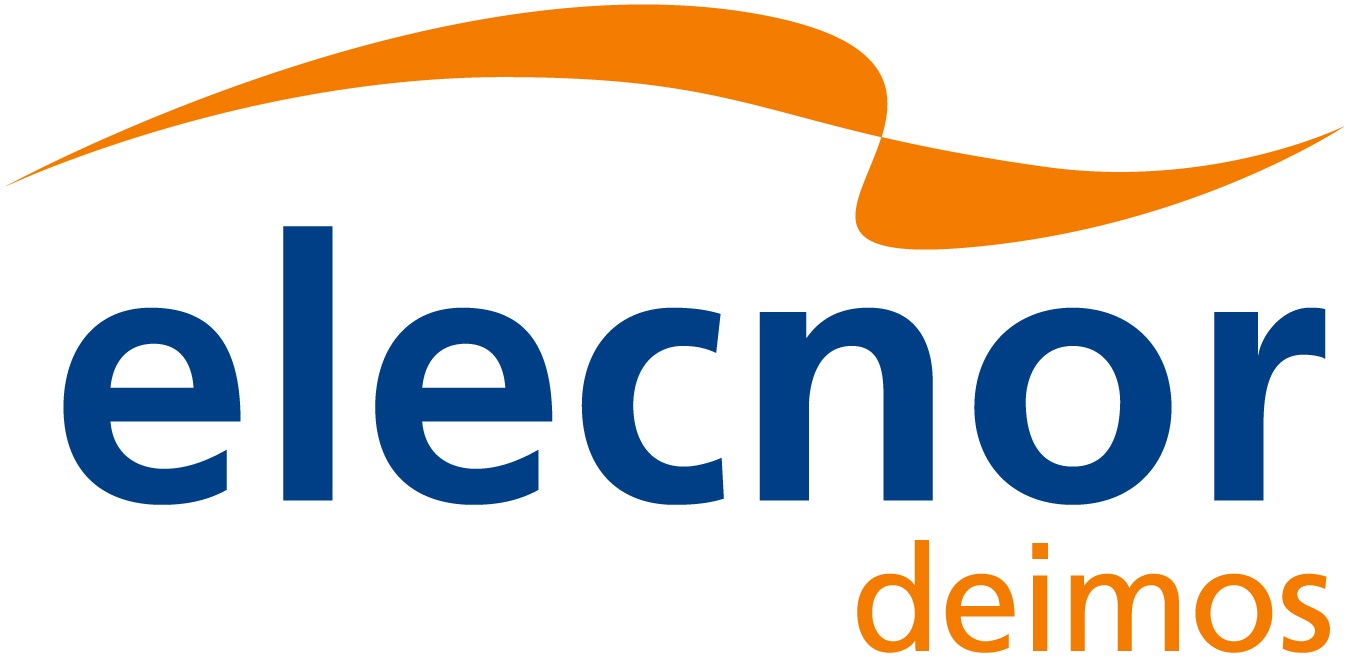 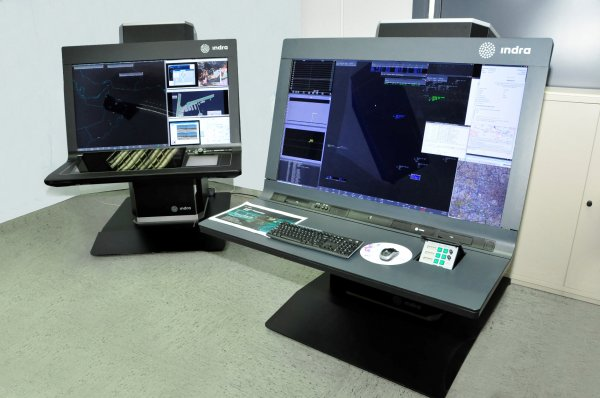 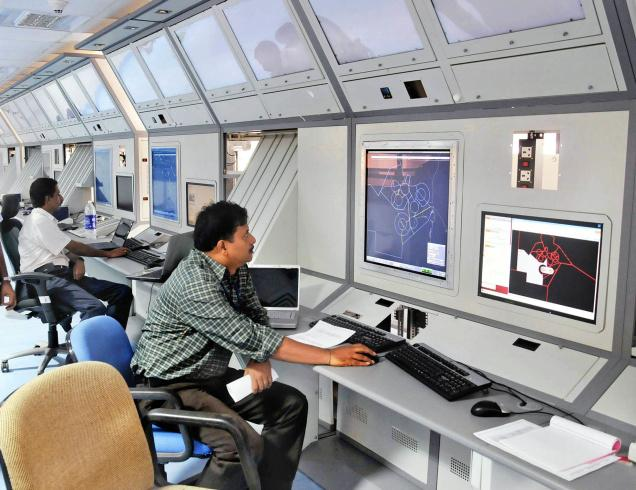 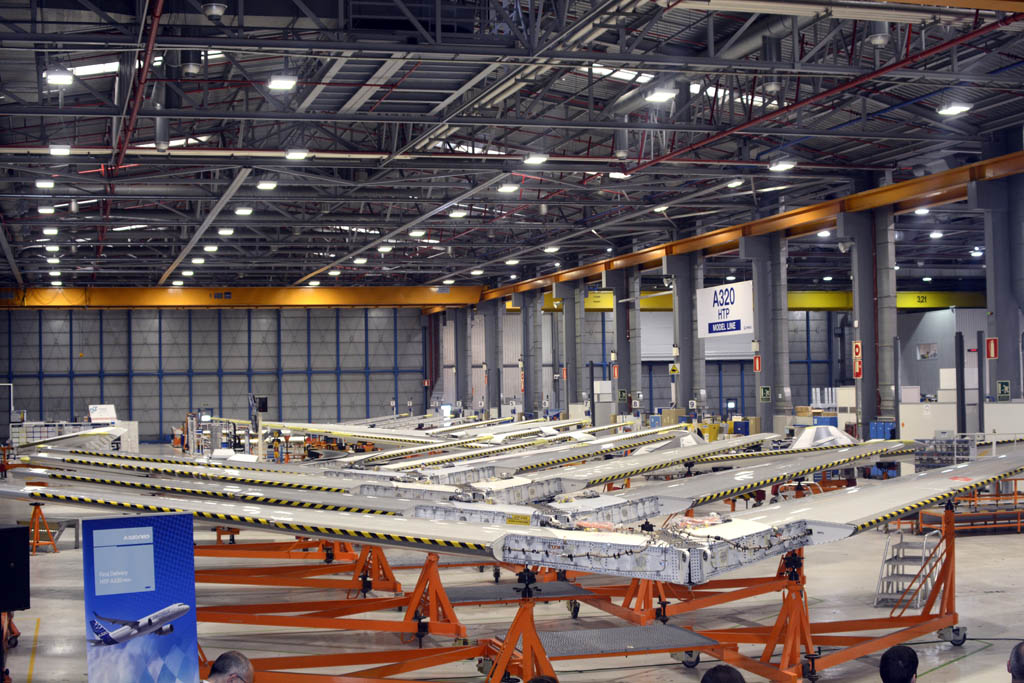 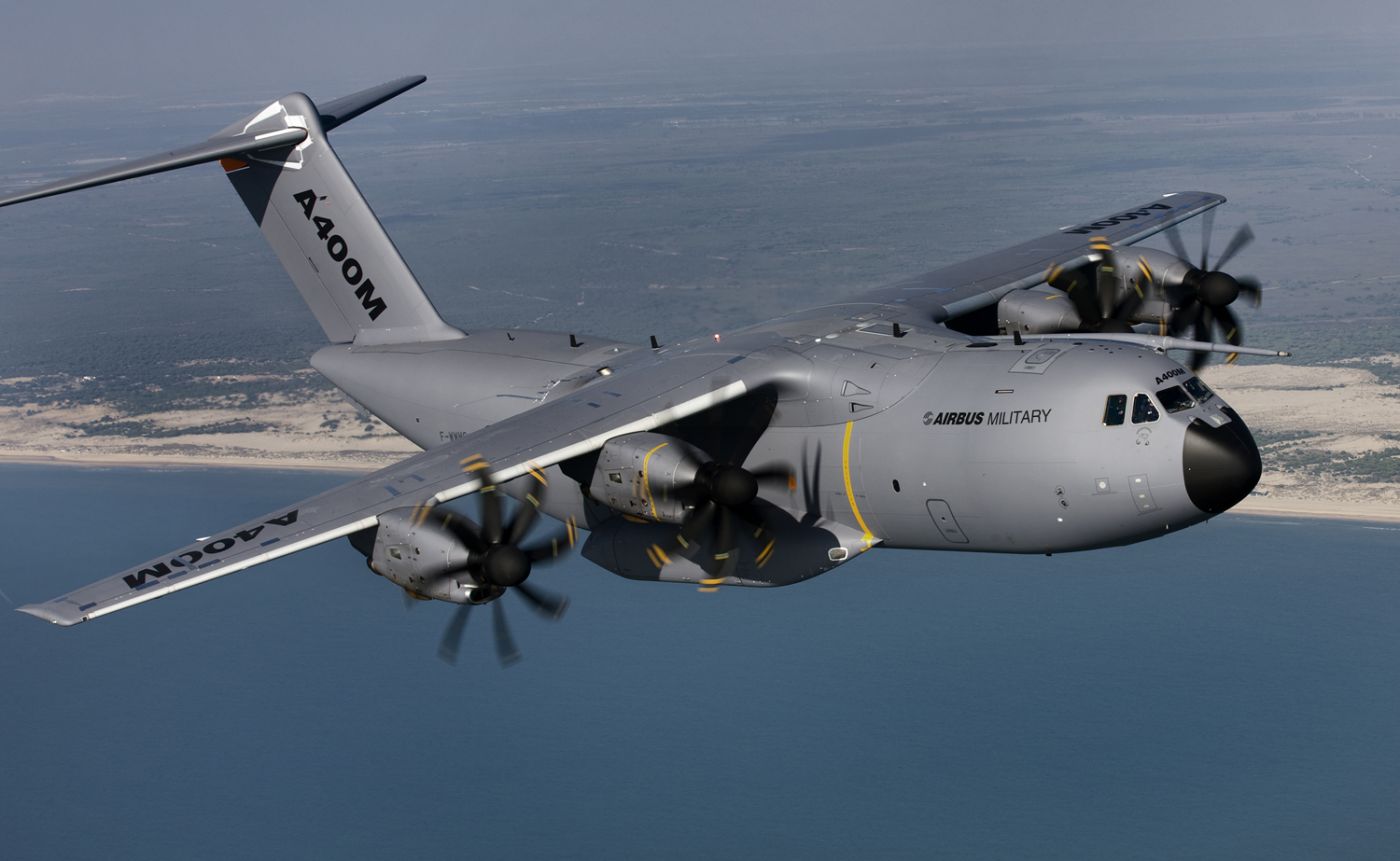 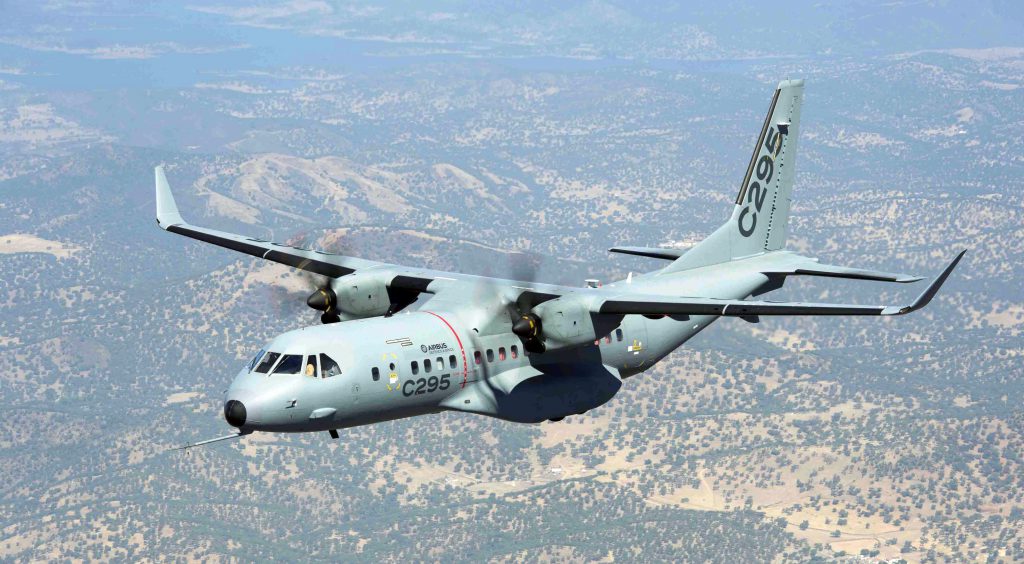 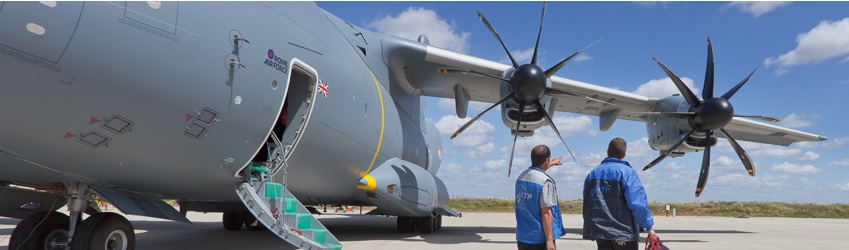 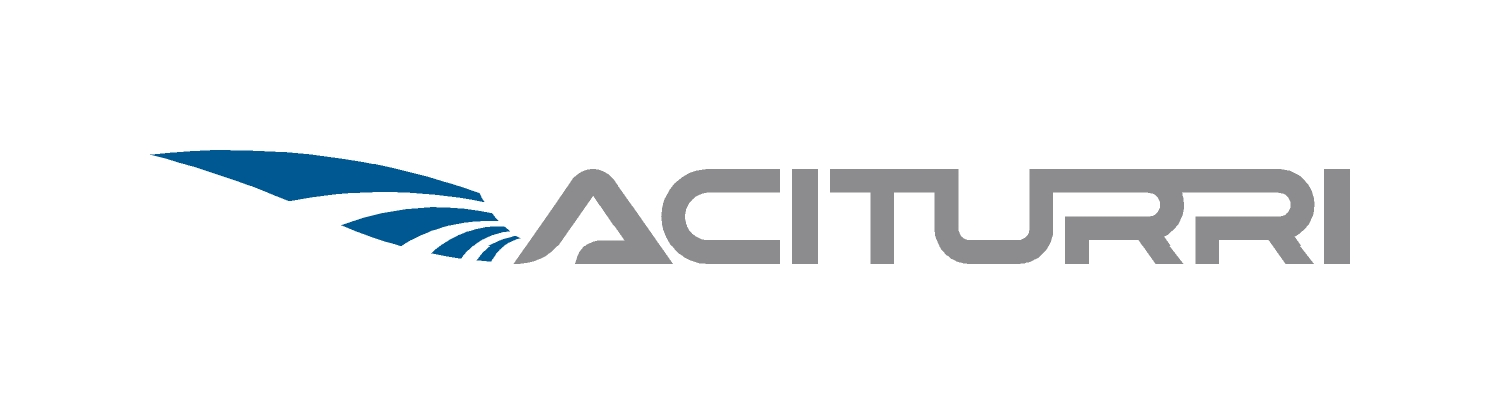 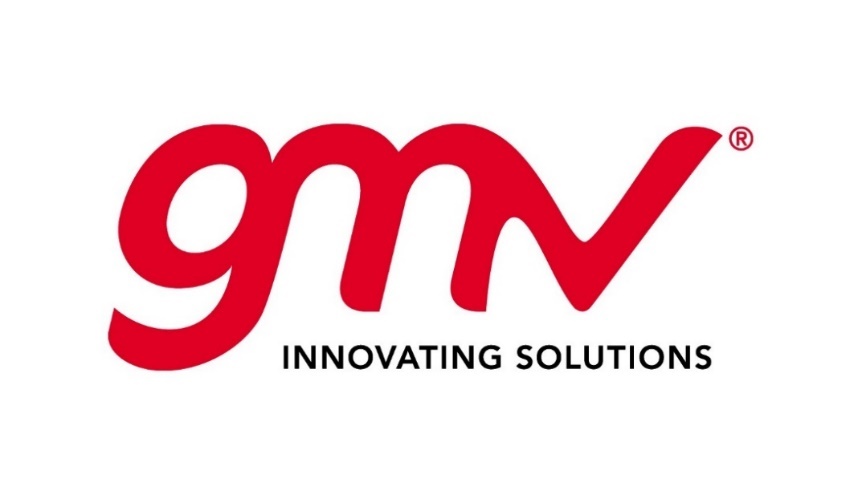 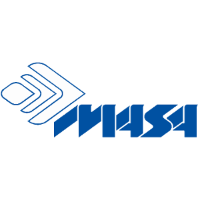 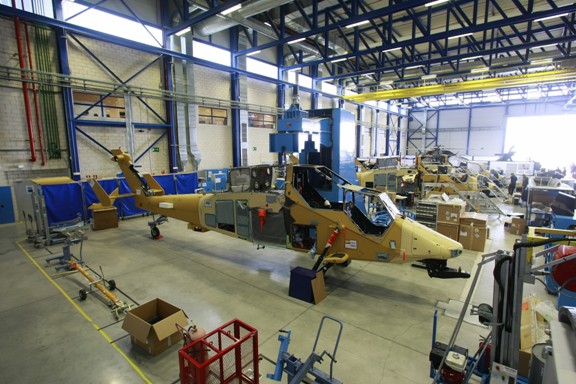 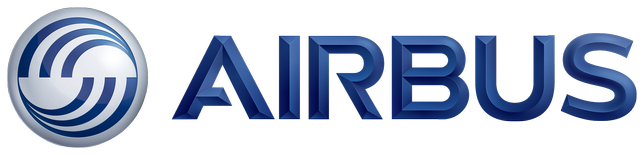 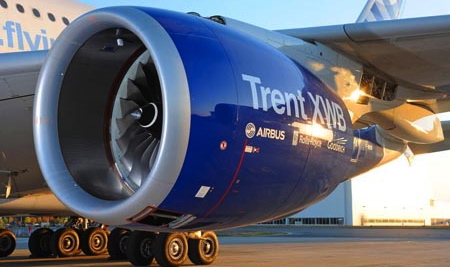 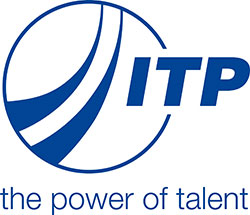 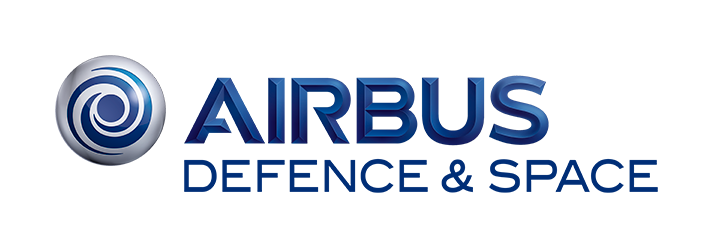 3 out of 5 flights in the world use Spanish software for landing
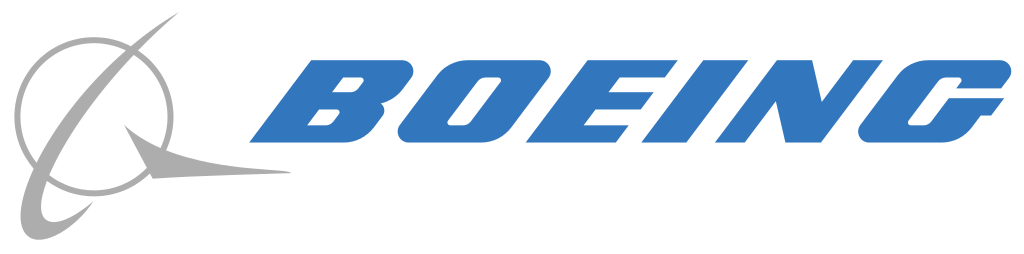 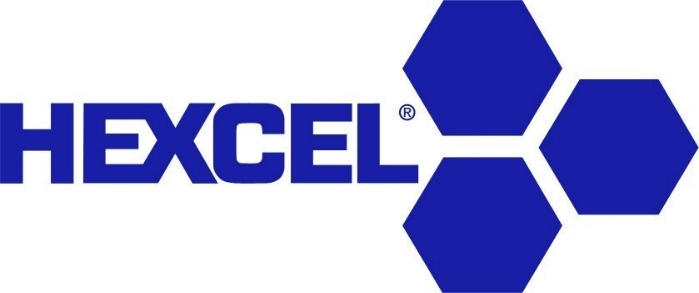 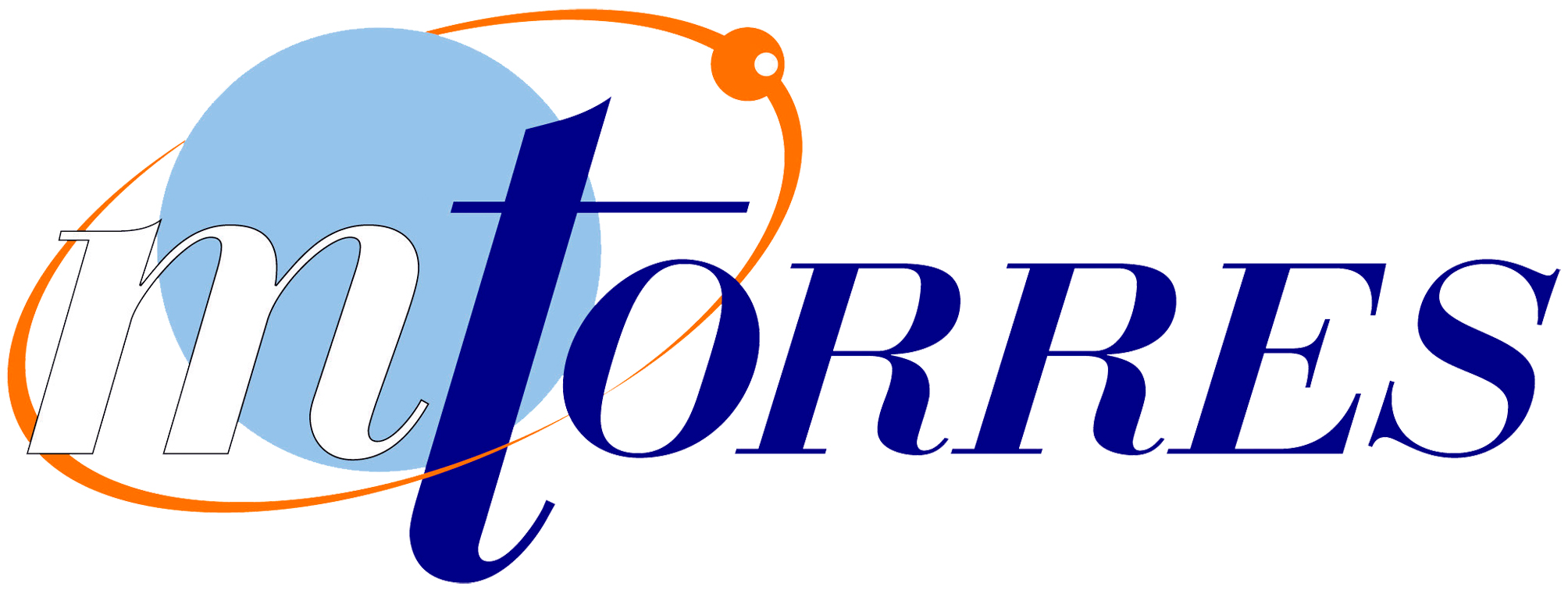 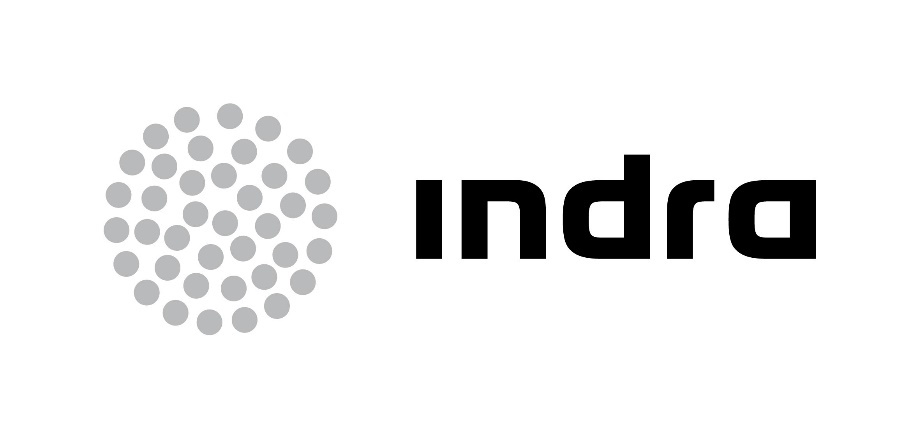 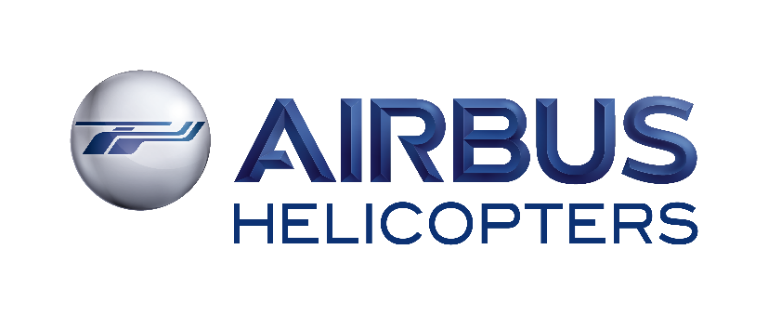 Source → Spain: Business opportunities in aerospace. Invest in Spain. ICEX. Gobierno de España.
[Speaker Notes: Figures: 9700 million euros turnover in 2015.  54400 employees in 2015. 100% turnover growth in last decade. 3.2% in 2015. Programs for Airbus and Boeing. 
To comment: final assembly line for A400M military transport by Airbus Defence and Space in Seville, Andalusia. 
Companies leaders in: 
Military Transport Aircraft – A400m, CASA 225, CASA 295 (Airbus Defence and Space). Also helicopters NH90 and commercial (Horizontal tail planes for all Airbus commercial)
Low pressure turbine engines – ITP, part of Rolls Royce.  

Air Traffic  Management systems (3 out of 5 flights in the world use Spanish software for landing) 
Leading companies in: aerostructures, space applications, composite manufacturing and the Boeing Research and Technology Europe.]
Wine, agro and food industry
4th biggest food industry in Europe 

21% of all industry employees

Steady growth 

World’s biggest producer of olive oil and wine

Abundance of products and beverages with quality seals (Protected Designation of Origin)
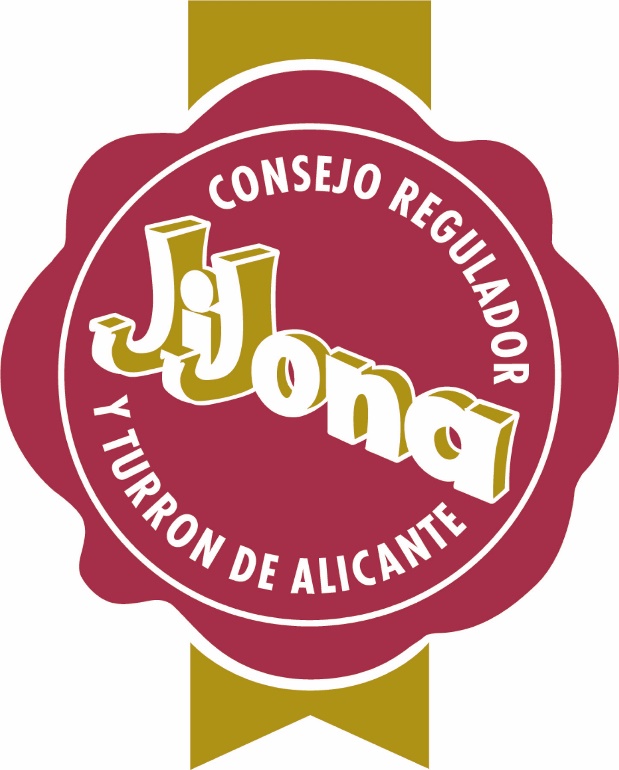 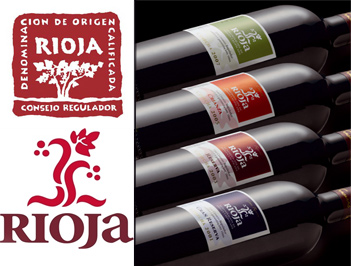 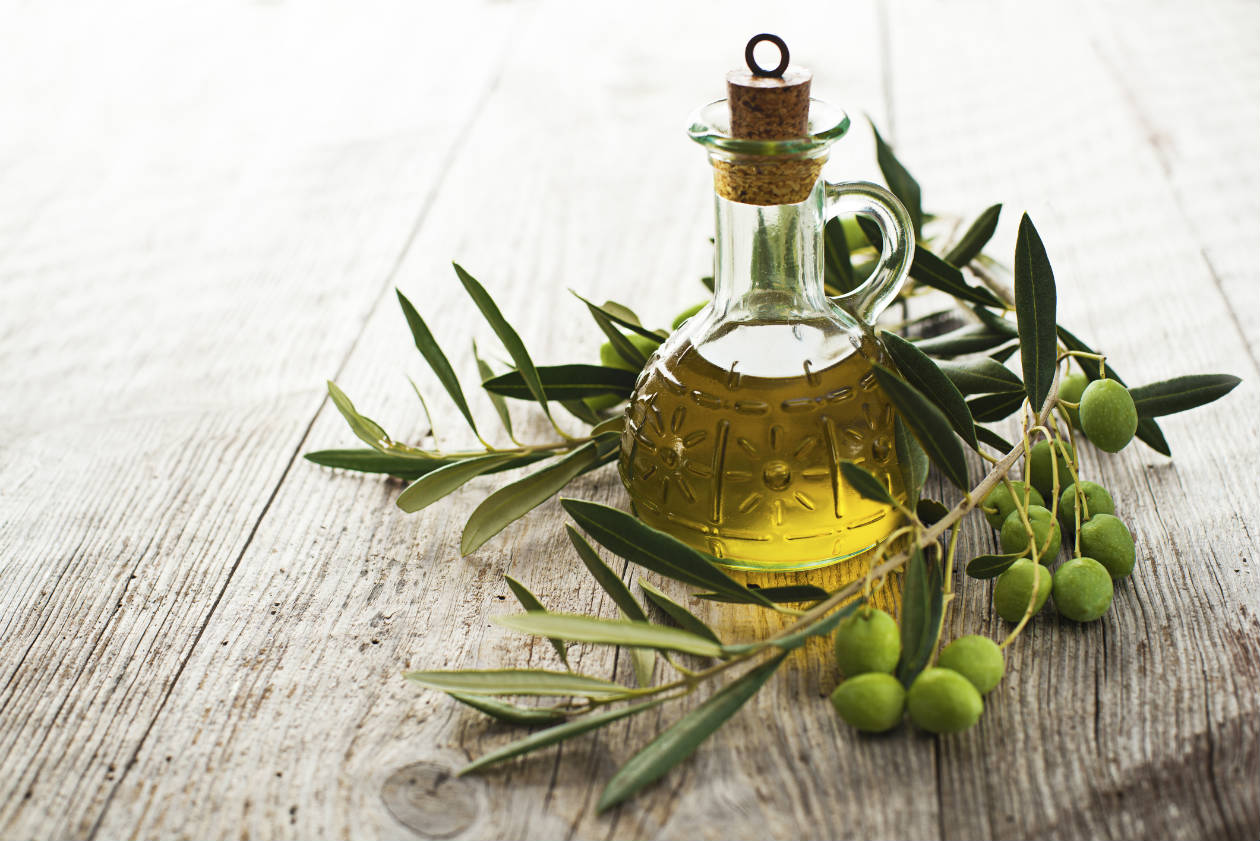 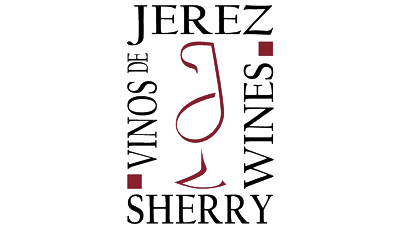 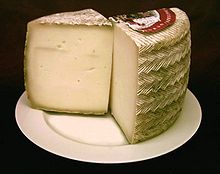 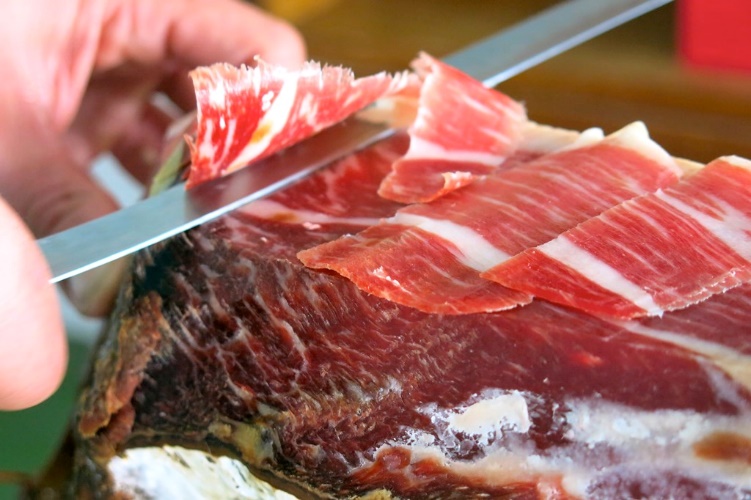 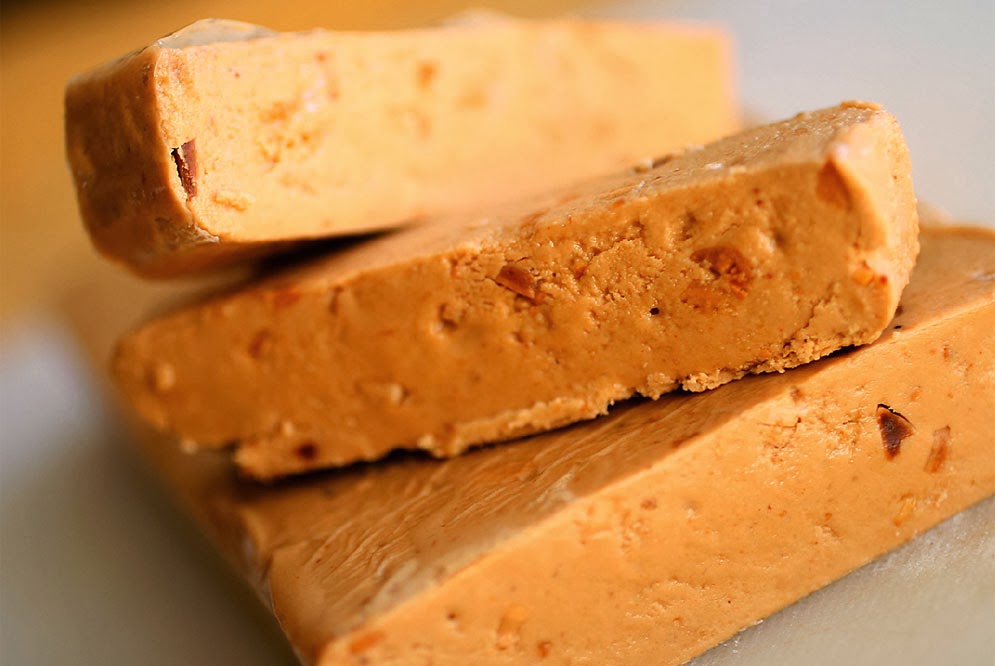 Source → FIAB (Federación Española de Industrias de Alimentación y Bebidas)
[Speaker Notes: 500.000 employees in 2015. 
Steady growth even during the crisis: 2% annual growth, compared with a -0.45 of the general economy and a -1.8 in the manufacturing sector. 
Largest EU producer of citrus fruits, peaches, apricots and strawberries

Such as, for example, Rioja or Sherry Wines, Iberian Ham, Manchego Cheese, Virgin Olive Oil or Turron de Jijona.]
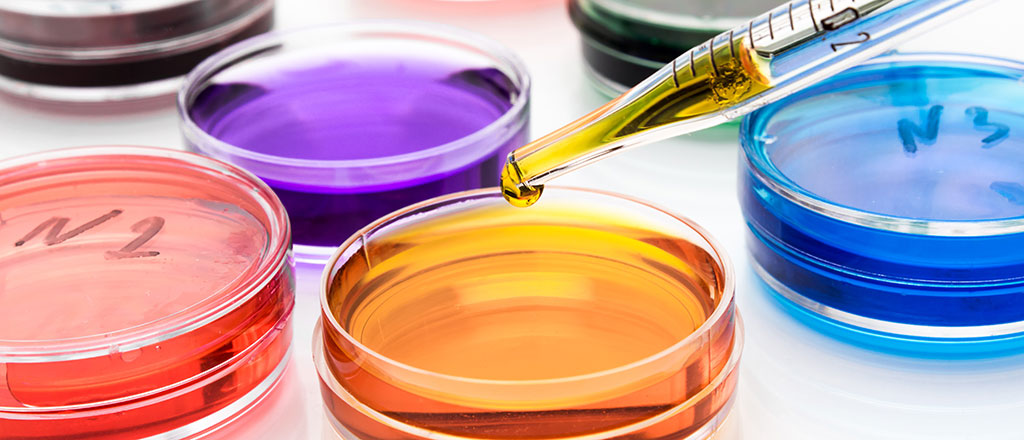 Biotech and pharma industry
Second country with the highest number of biotechnology-related companies in the world, only behind the United States (OECD data)
10.35% GPD in 2014

330% turnover growth 2008-1014

Strong Government support 

World leader in organ transplants

Pharma sector accounts for:

	20% of total R&D in Spain

	Highest productivity sector 

	Highest export propensity
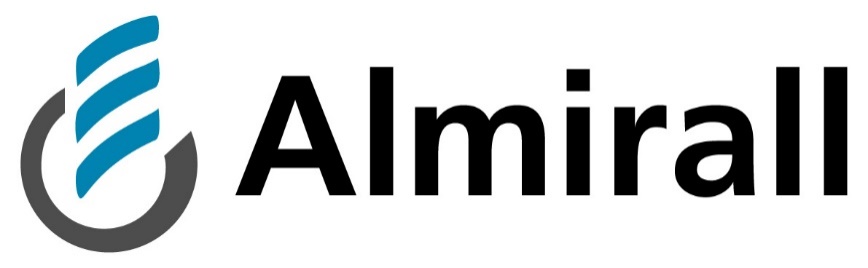 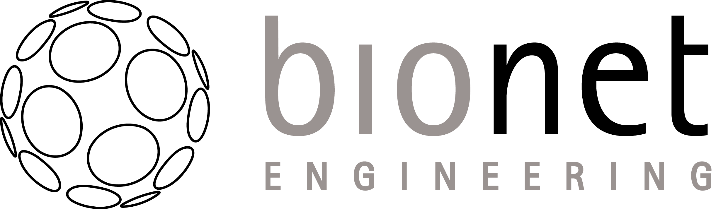 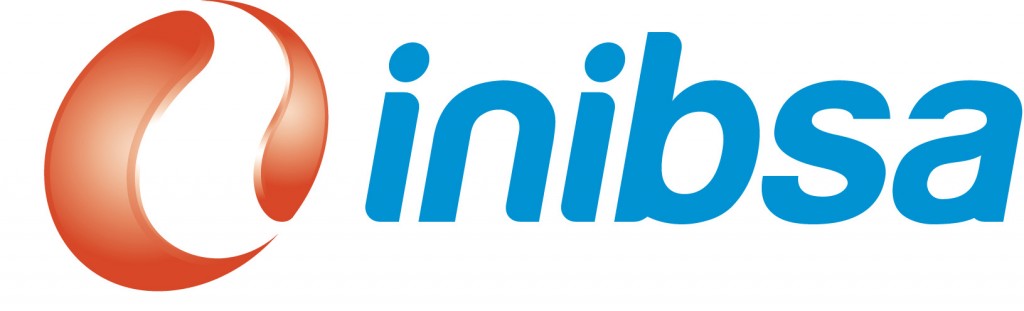 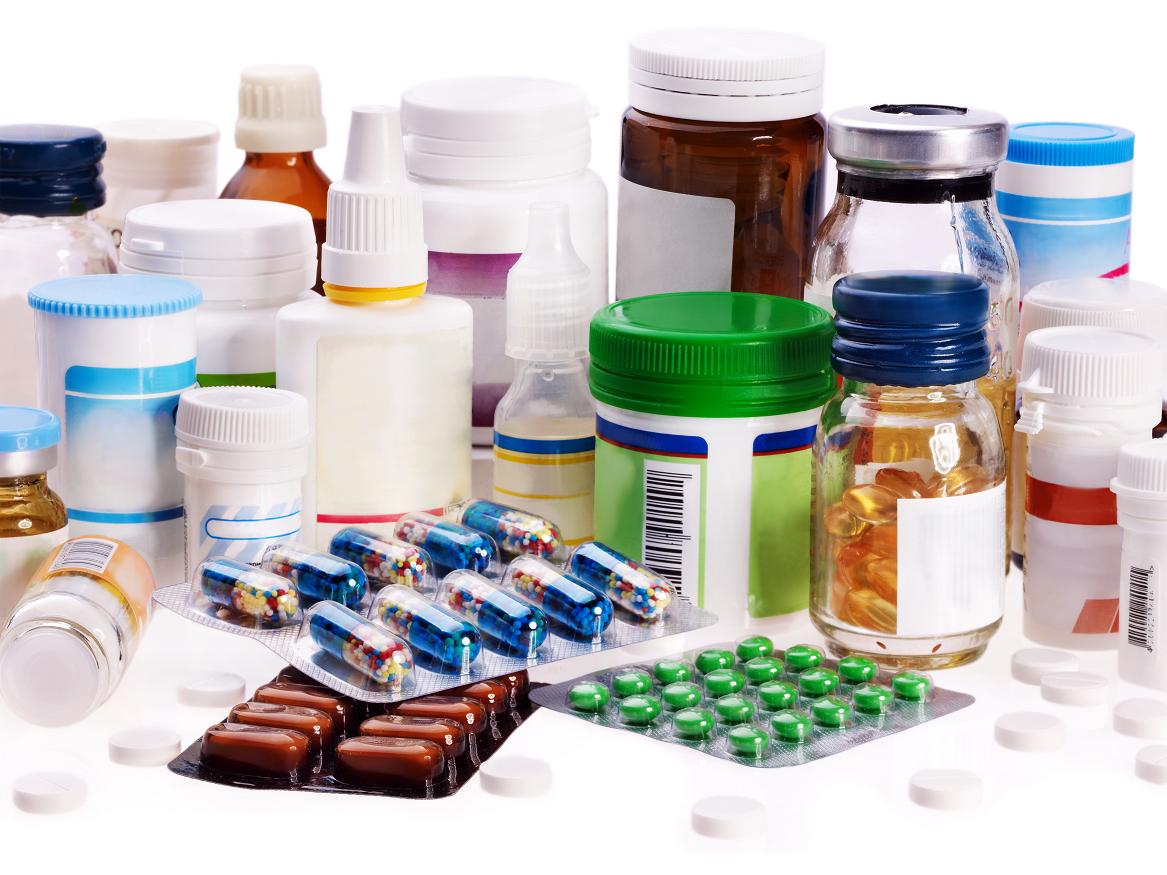 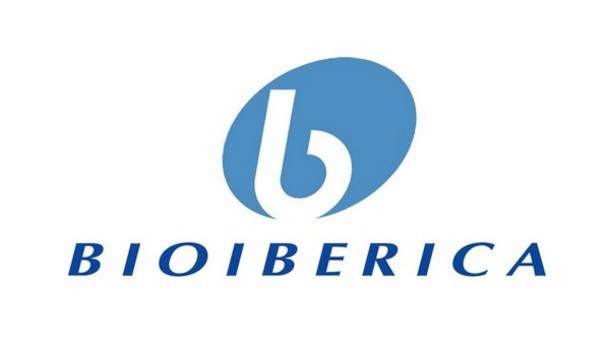 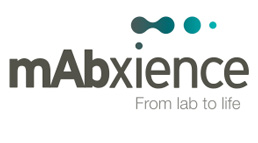 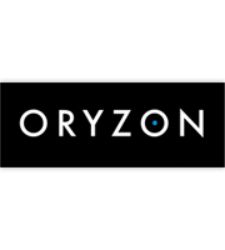 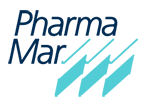 Source → Biotechnology sector in Spain (September 2016 edition). Invest in Spain. ICEX. Gobierno de España.
[Speaker Notes: Notes: GPD figure with equal digits to tourism, a pillar of Spanish economy. 
Government aid programmes, such as (?)
Growth: 
PHARMA: 20% of total R&D expenditure, and 50% of R&D employees. Export propensity of 78%. 

http://www.biospain2016.org/biotechnology-in-spain
http://www.investinspain.org/invest/wcm/idc/groups/public/documents/documento/mde2/njy2/~edisp/doc2016666751.pdf
https://www.scribd.com/document/80087918/Invest-in-Spain-Business-opportunities-in-Biotechnology-Pharmacy-and-Life-Sciences

.(1) Data from OECD (Organisation for Economic Co-operation and Development)]
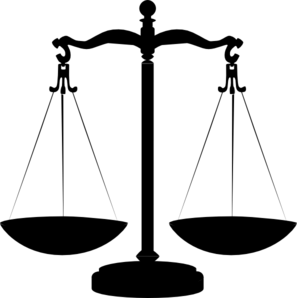 Strengths and weaknesses of Spain’s manufacturing sector
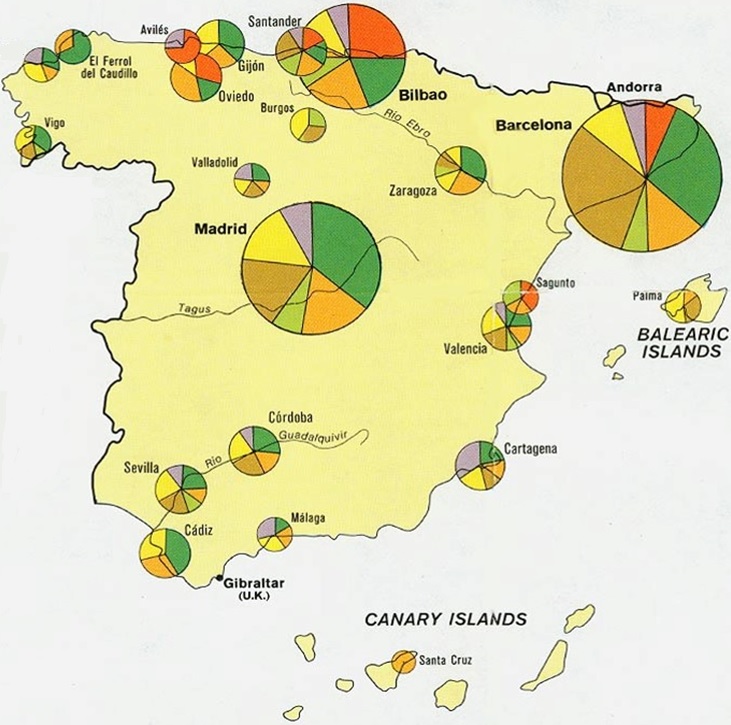 Aspects that need further improvement
Dominance of SMEs

Unbalance North/South and 
coast/interior 

Potential to improve investment in R&D
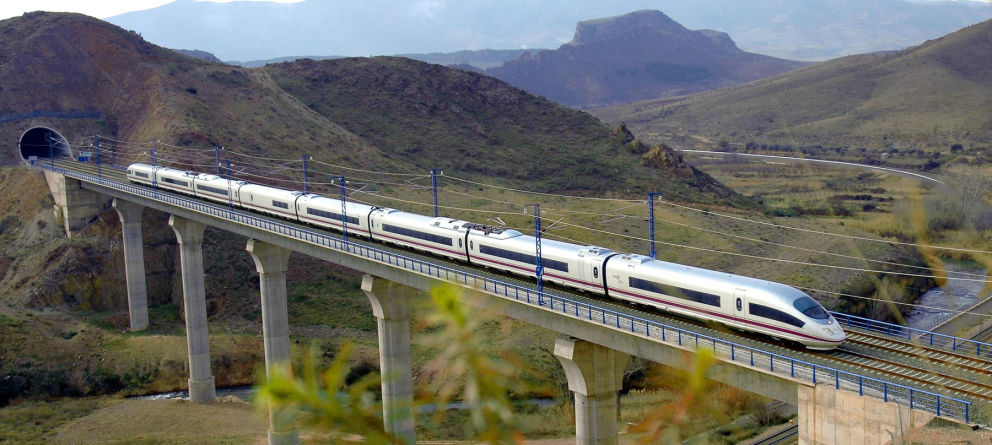 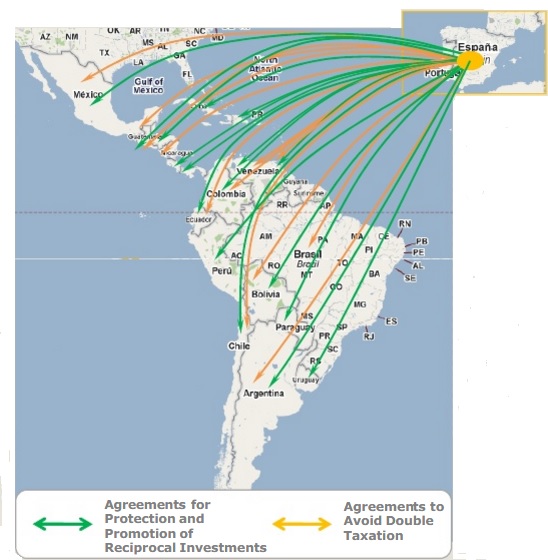 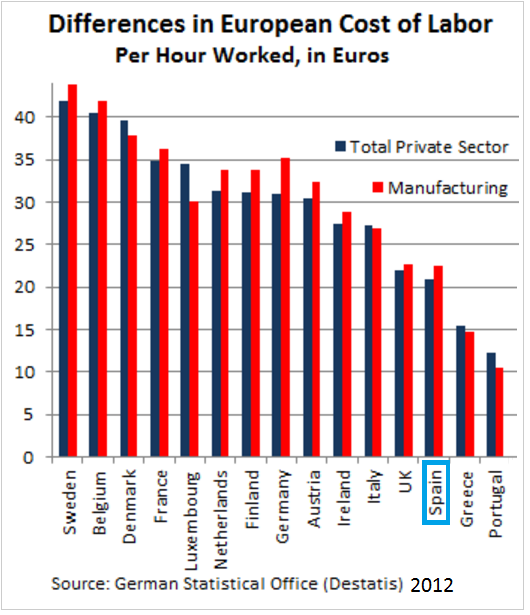 Key strengths


Language 

Market size - Bridge to Latin America 

First-class infrastructure 

Low labour cost 

Highly educated population
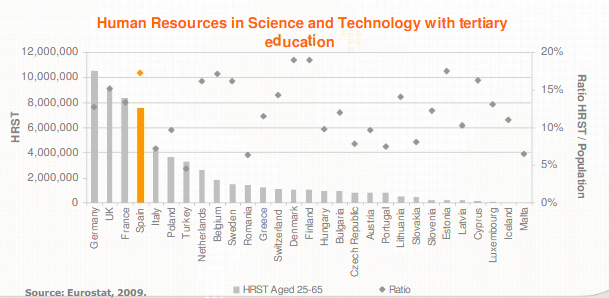 Human Resources in Science and Technology with tertiary education
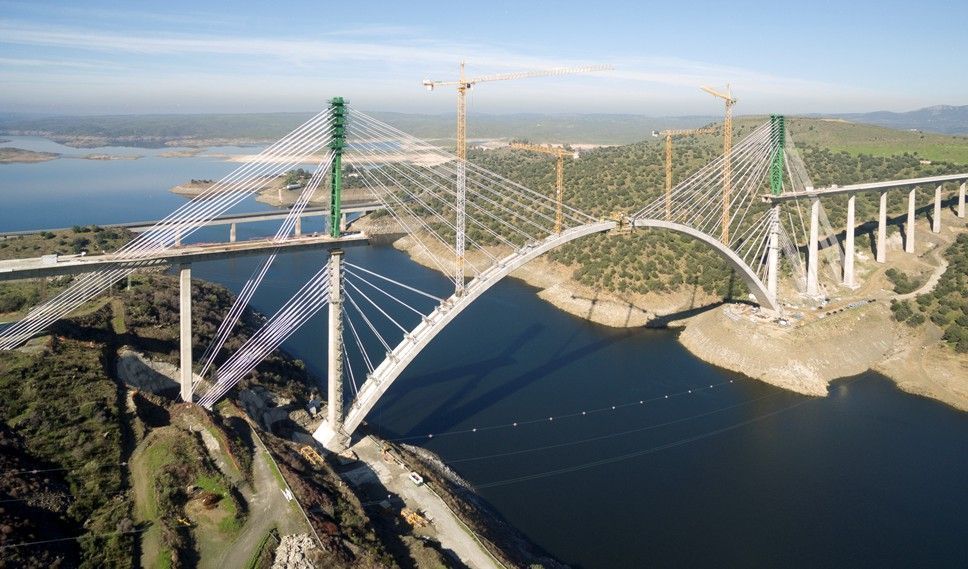 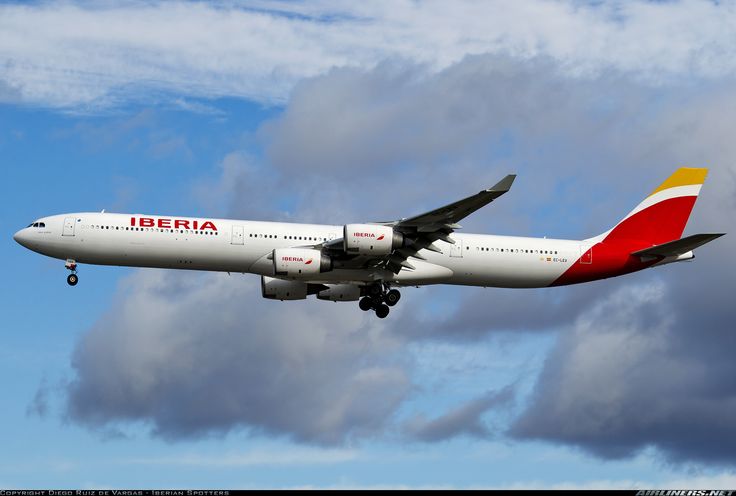 [Speaker Notes: Second most spoken language in the world. 
EU – a market of 500 million people, but also the bridge between Europe and Latin America, for historical reasons and, of course, the language. 
Infrastructure:  second biggest HSR network in the world. In the 2012–13 edition of the Global Competitiveness Report Spain was listed 10th in the world in terms of first-class infrastructure. It is the 5th EU country with best infrastructure and ahead of countries like Japan or the United States. Port of Valencia is the busiest seaport in the Mediterranean basin. 40% of air traffic EU-South America goes through Madrid.]
What can we expect in the future?
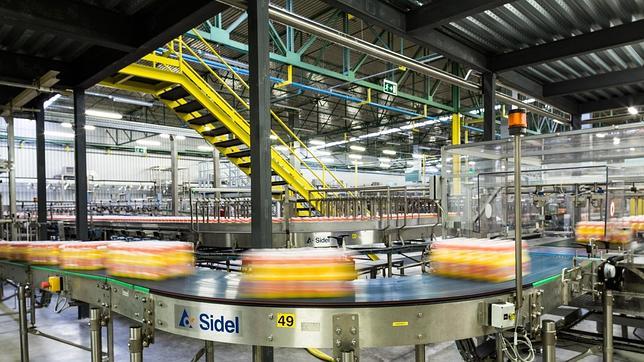 Keys for the success of Spanish manufacture
Relatively low cost and highly skilled labour
Investment in high productivity sectors  
Export focus
Sectorial strategies
Focus on productivity increase and robotization
Cluster development strategy 
Protected Designations of Origin 
Future actions
Spanish Bioeconomy Strategy 2030 Horizon 
Aerospace Sector Competitiveness Program
R&D projects
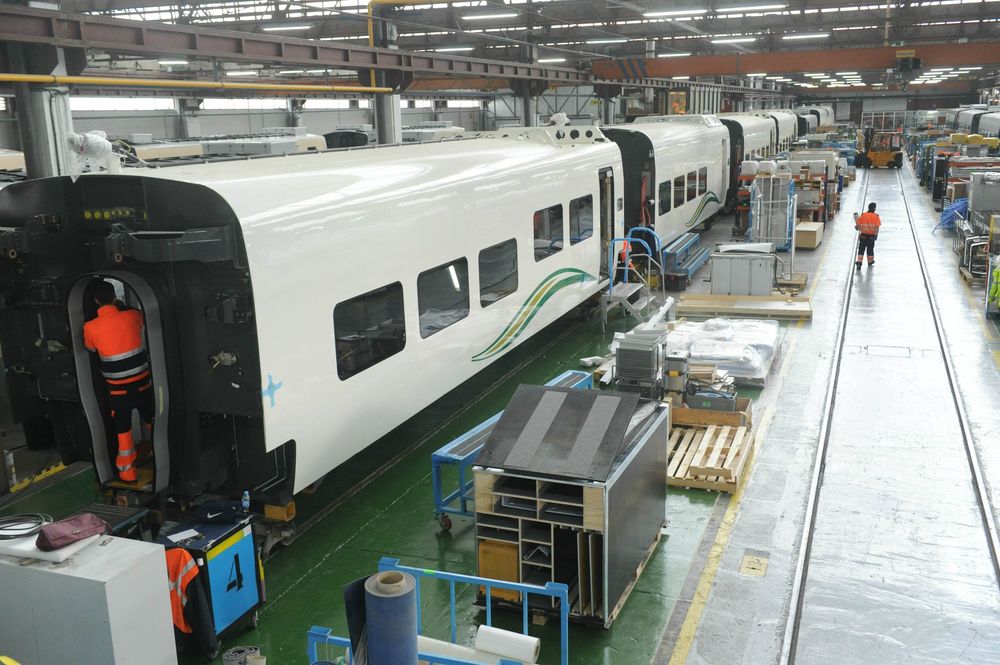 [Speaker Notes: Finally as future actions, spain has started some initiatives like the Spanish Bioeconomy Strategy 2030 Horizon

FUTURO: Estrategia espanola de bioeconomia 2030. 
http://bioeconomia.agripa.org/download-doc/102163
‘Promoting the generation of know-how and its use in developing and applying derived technologies, via collaboration within the science and technology system and Spanish public and private bodies’]
Manufacturing in Spain
Thank you for your attention
Global Manufacturing Student Think Tank
[Speaker Notes: And, of course, it astounding quality of life/lifestyle. 2nd in the world according to the HSBC expat survey

https://expatexplorer.hsbc.com/survey/country/spain]
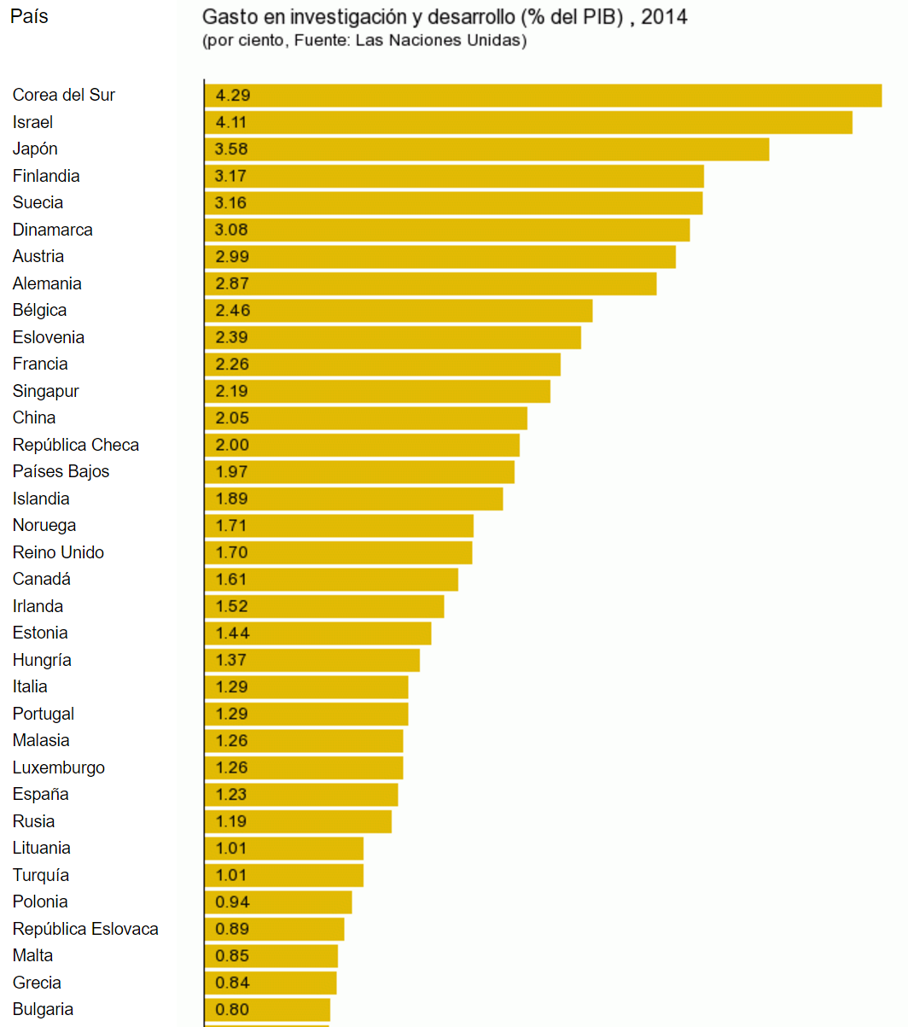 Quick Stats
1st industrial vehicle manufacturer in Europe 

3 out of 5 flights in the world use Sapnish software for landing

4th biggest food industry in Europe

World’s biggest producer of olive oil and wine

2nd with the highest number of biotechnology-related companies in the world